PLANIFICACIÓN  CLASES VIRTUALESSEMANA N°24FECHA :  07 al 11 de Septiembre
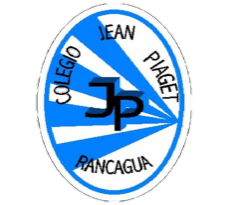 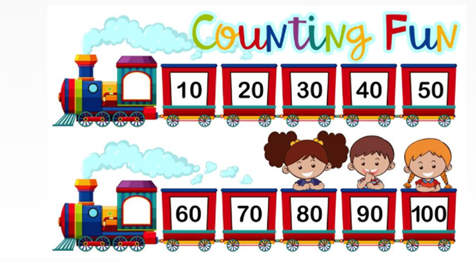 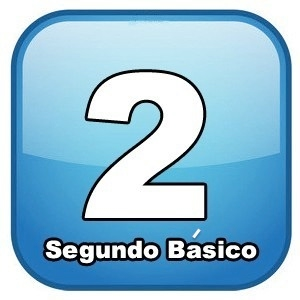 Colegio Jean Piaget
Mi escuela, un lugar para aprender y crecer en un ambiente saludable
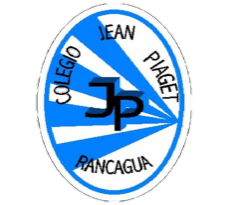 REGLAS Y NORMAS AULA VIRTUAL
Importante:
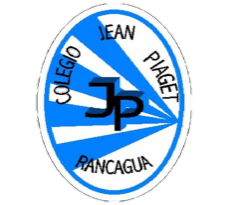 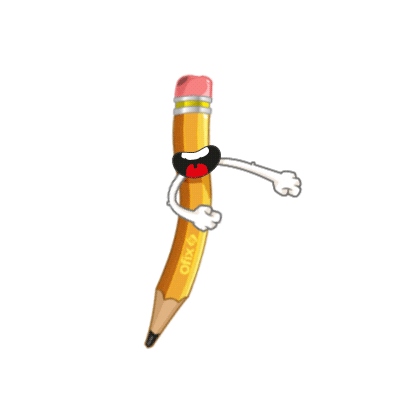 Cuándo esté la animación de un lápiz, significa que debes escribir en tu cuaderno
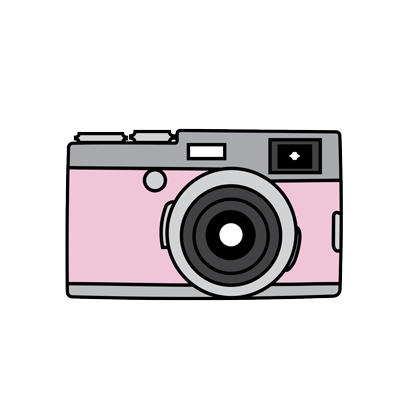 Cuándo esté esta animación de una cámara fotográfica, significa que debes mandar reporte sólo de esa actividad (una foto de la actividad)
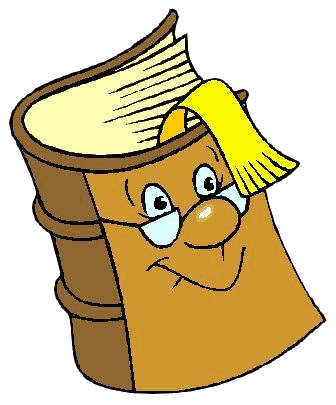 Cuándo esté esta animación de un libro, significa que debes trabajar en tu libro de matemática.
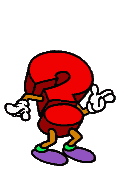 Cuándo esté esta animación de un signo de pregunta, significa que debes pensar y analizar, sin escribir en tu cuaderno. Responder de forma oral.
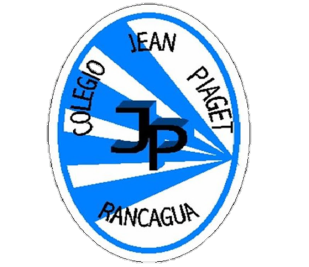 Motivación
https://www.youtube.com/watch?v=hrZY5nxyJ_U
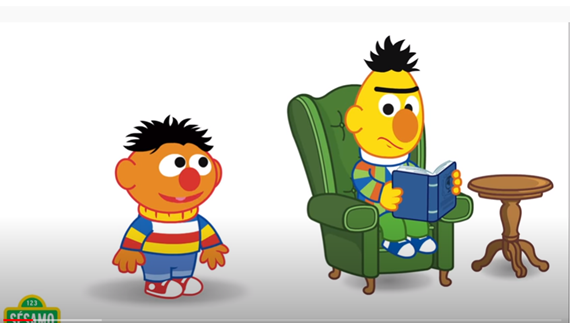 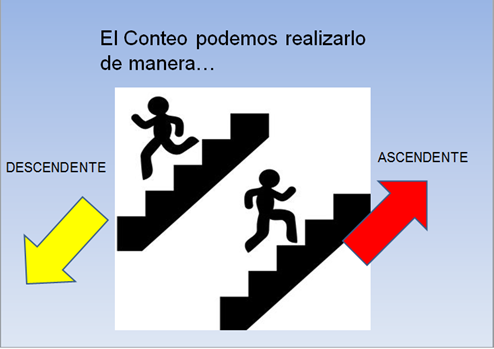 Activación Conocimientos Previos:
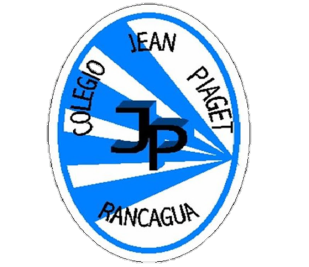 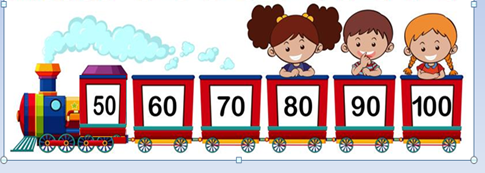 Desafío matemático Ahora te invito a jugar
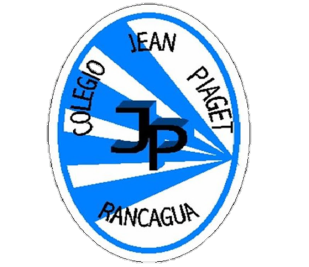 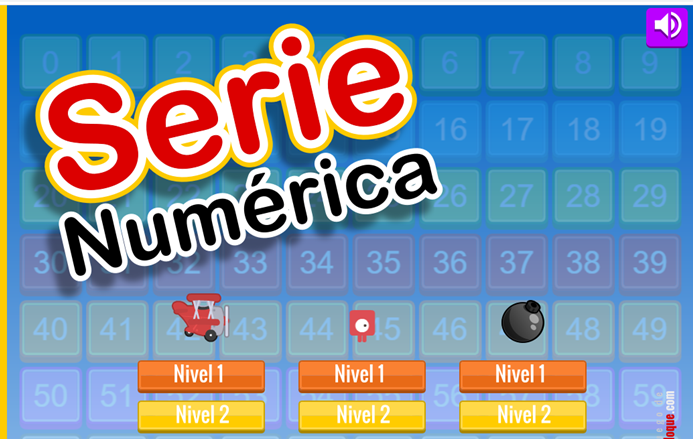 https://vedoque.com/html5/matematicas/SerieNumerica/
Cuenta de forma descendente
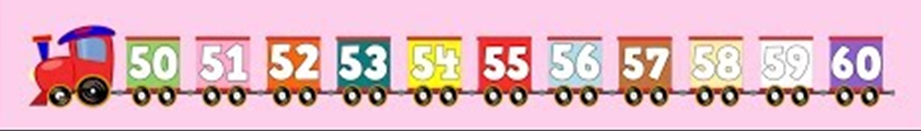 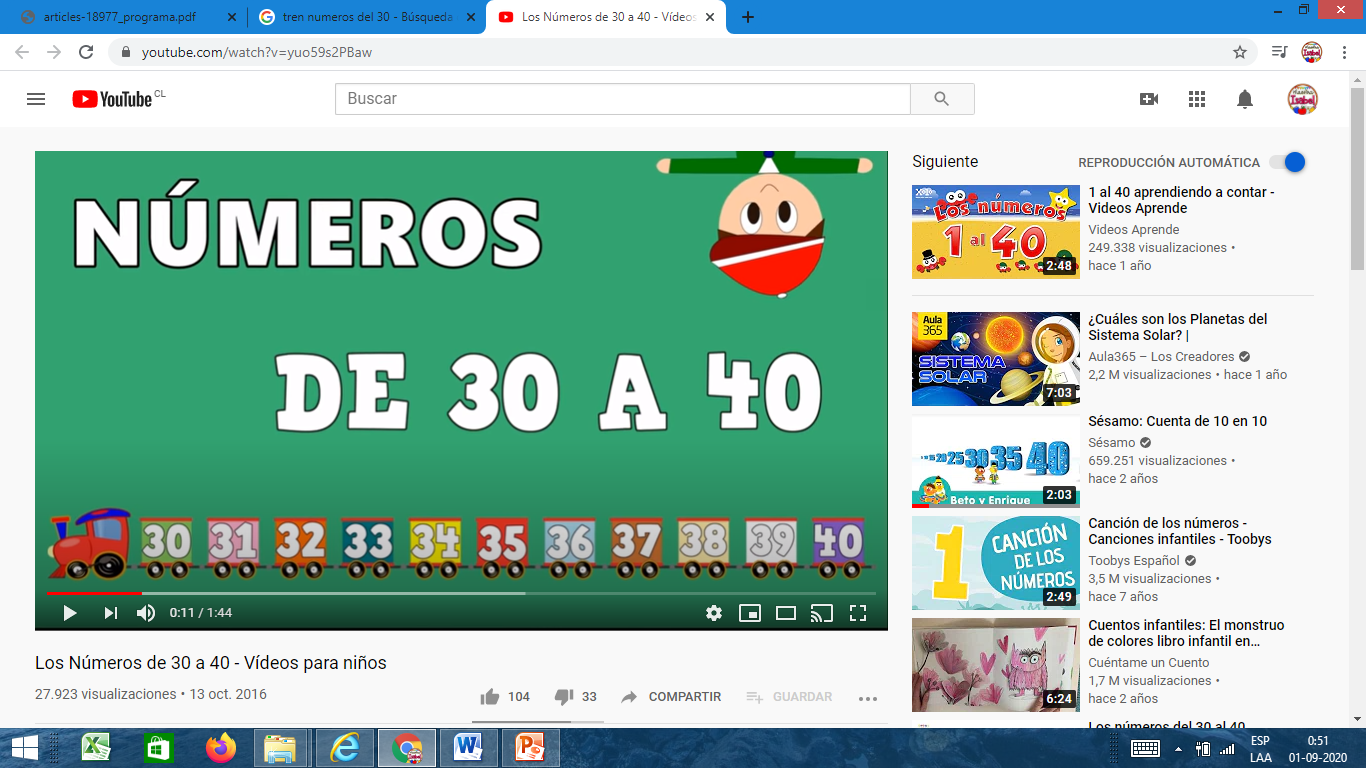 Observa y encuentra el error
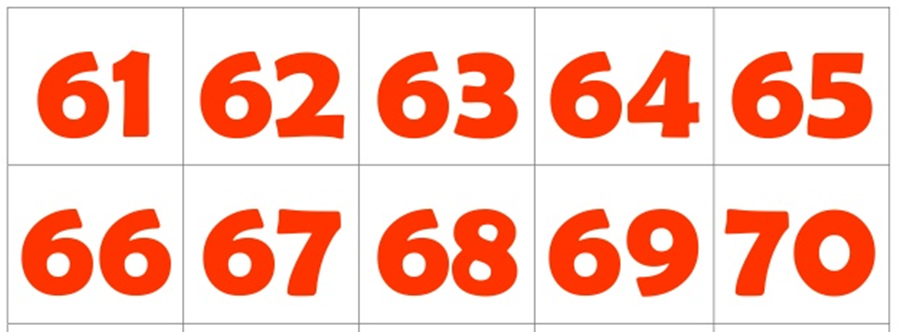 60
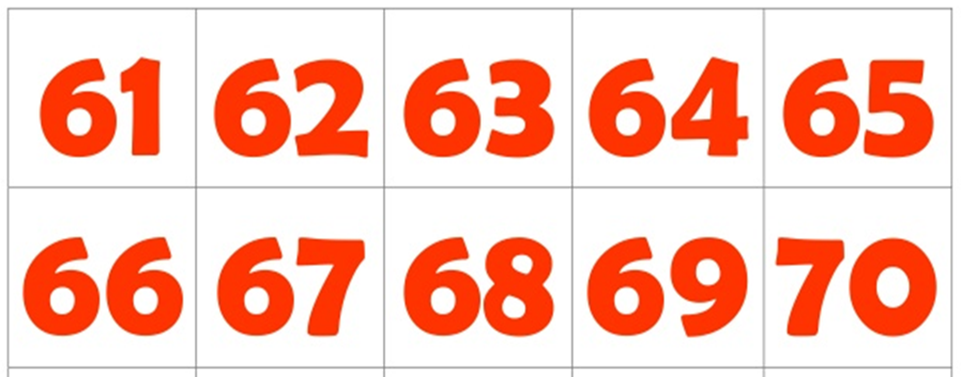 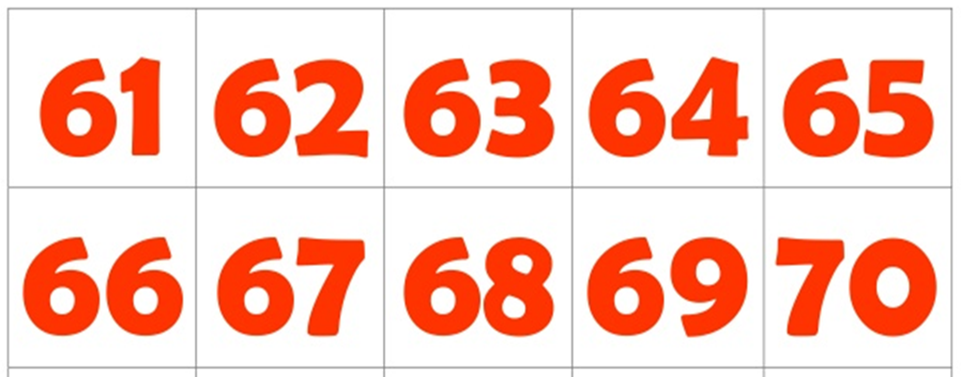 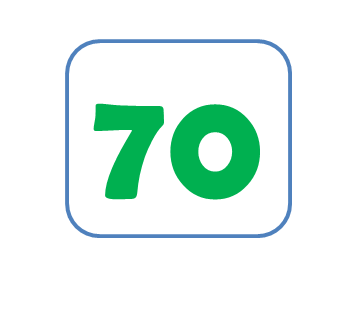 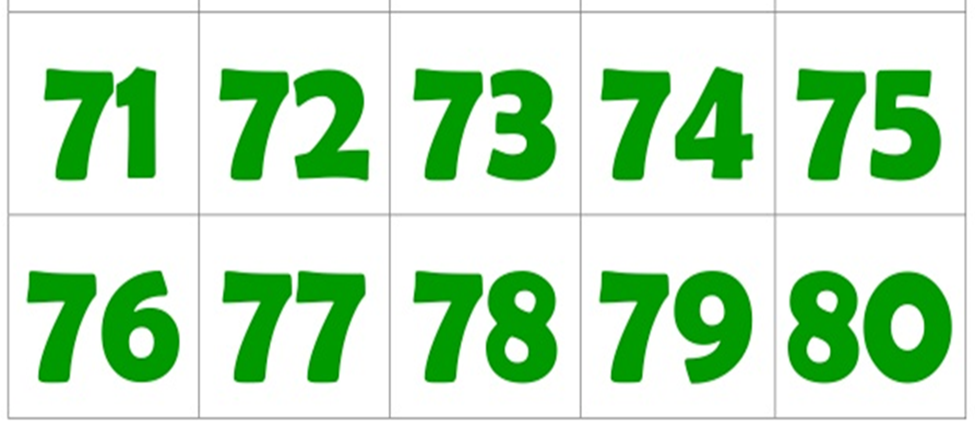 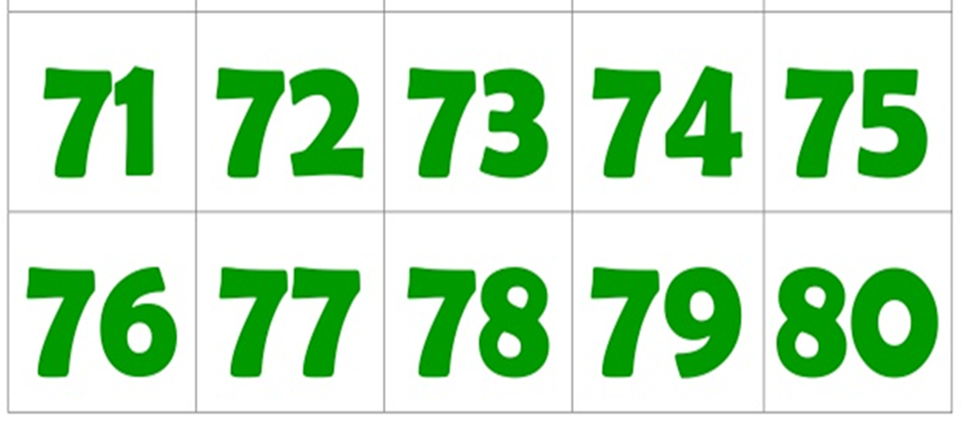 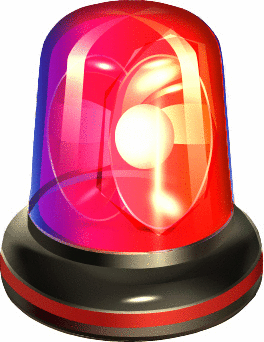 ALERTA
ALERTA
ALERTA
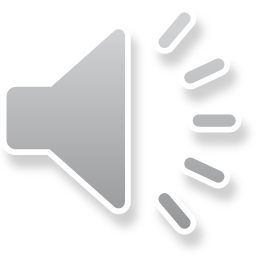 Deberás buscar en casa monedas y formaras el número 73
¿Qué número falta?
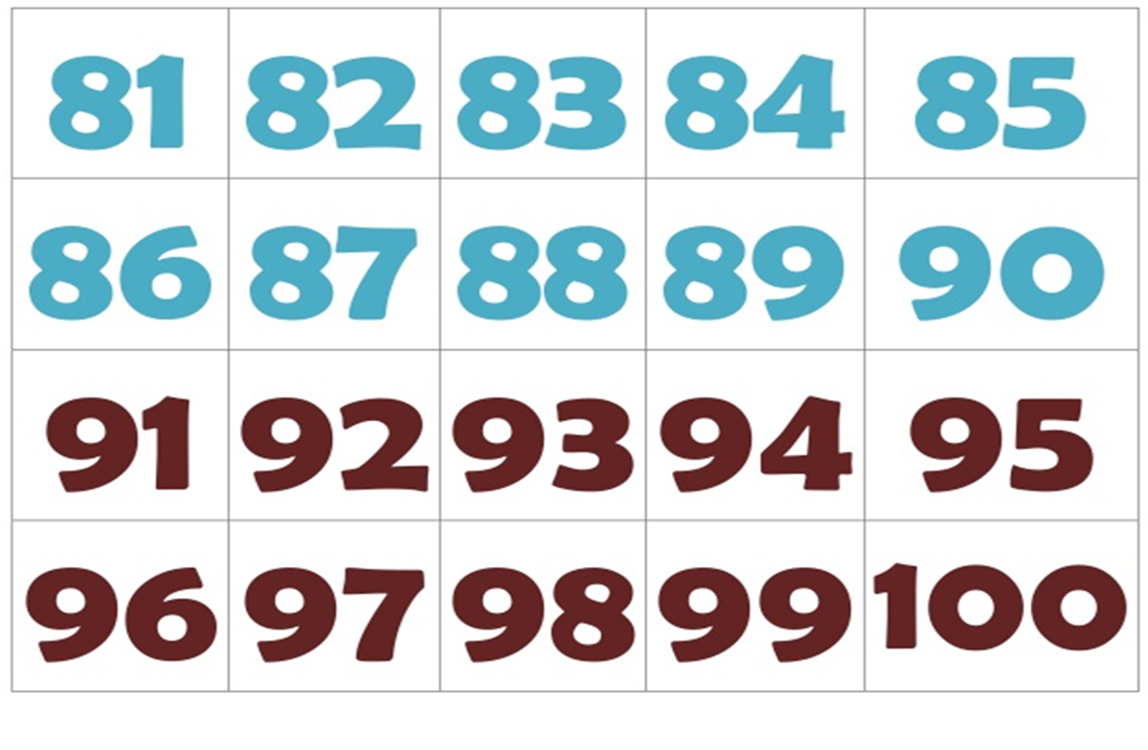 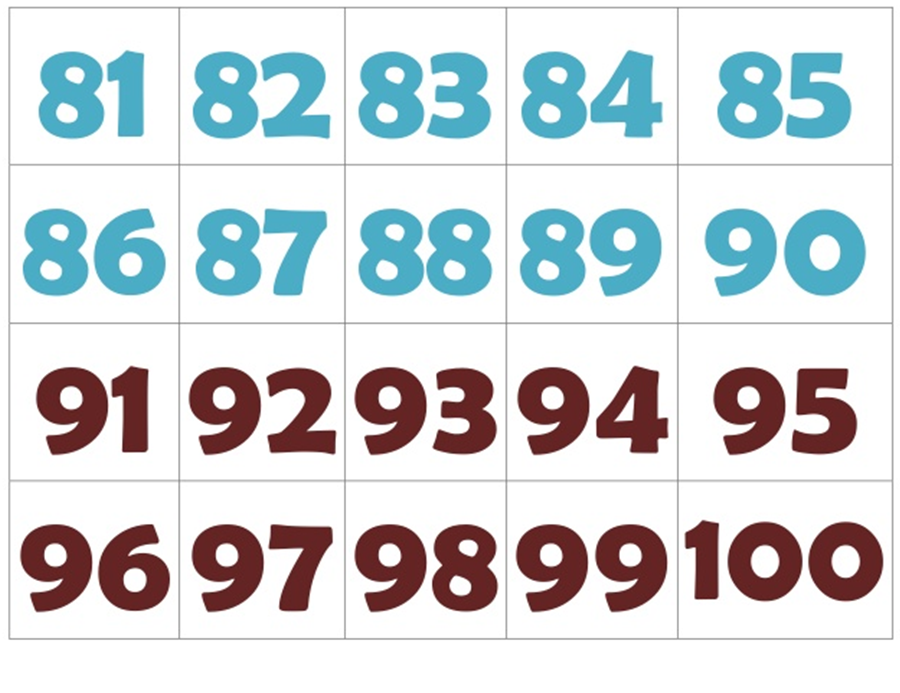 80
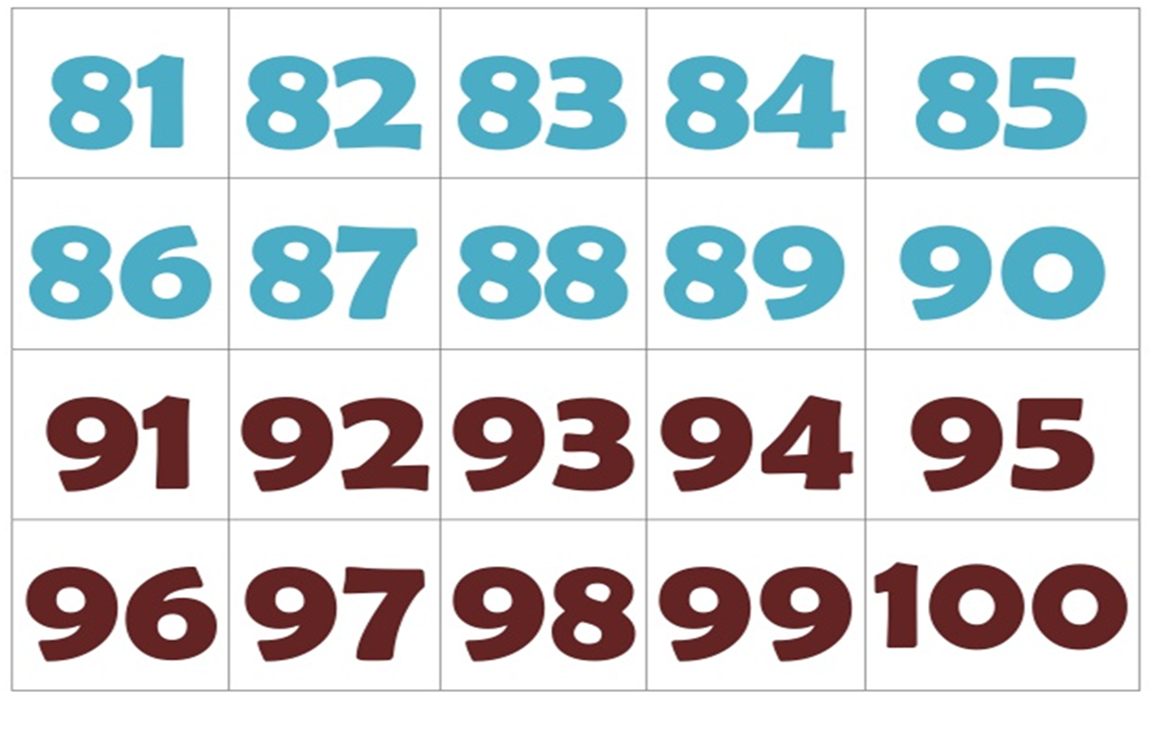 ¿Cuál fue el error y porque?
Contar de 10 en 10
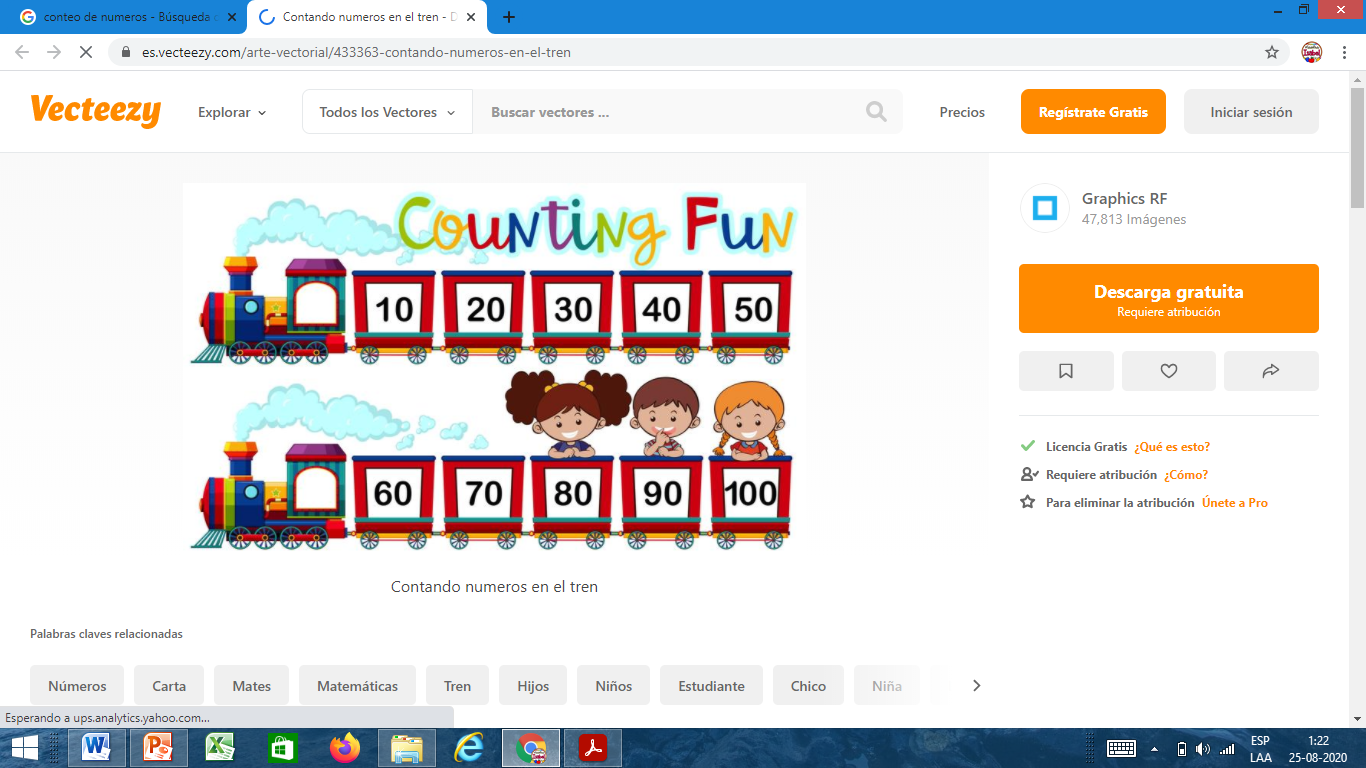 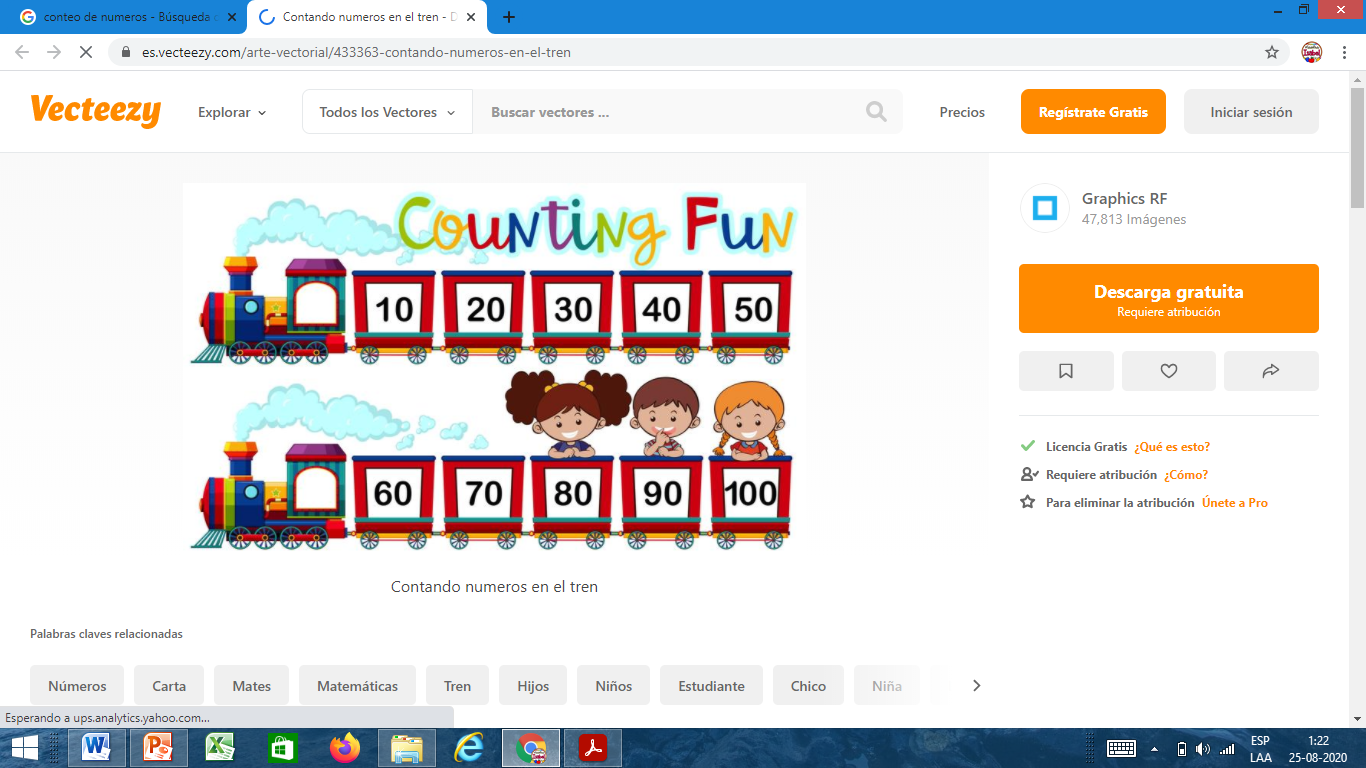 60
70
80
90
100
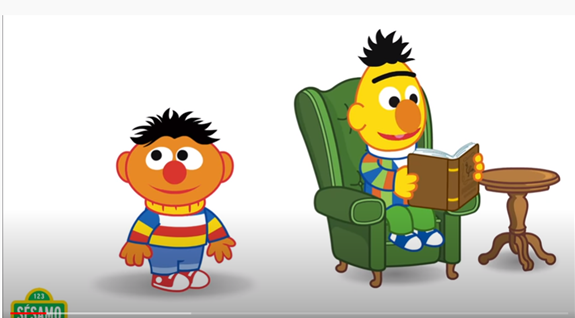 https://www.youtube.com/watch?v=HLE4UCgMj_M&t=49s
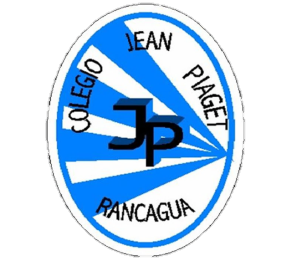 TICKET DE SALIDA
ASIGNATURA:  Matemáticas 
SEMANA 24
CIERRE
Completa los patrones según corresponda.
Enviar fotografía de este ticket de salida a profesora Correo:Isabel.gomez@colegio-jeanpiaget.cl (2do.A)
Priscila.salas@colegio-jeanpiaget.cl  (2do.B)
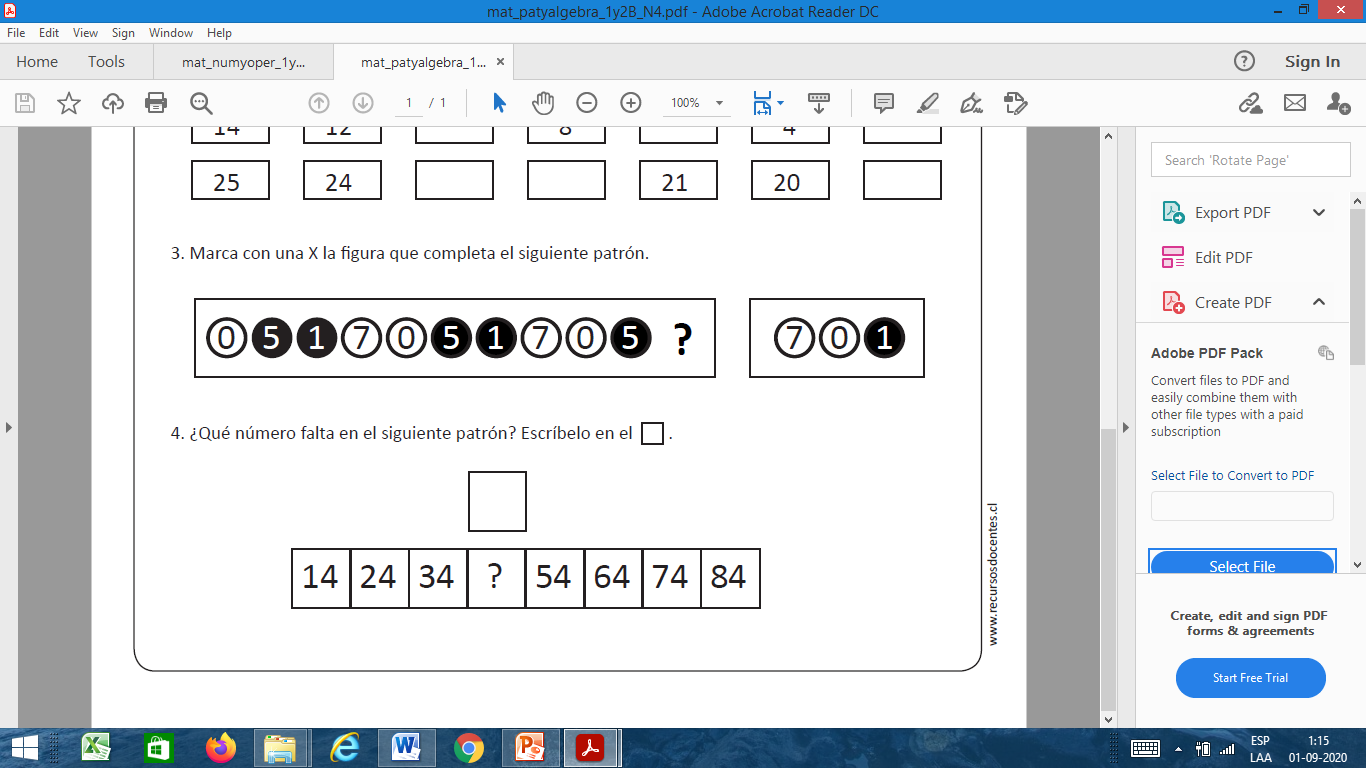 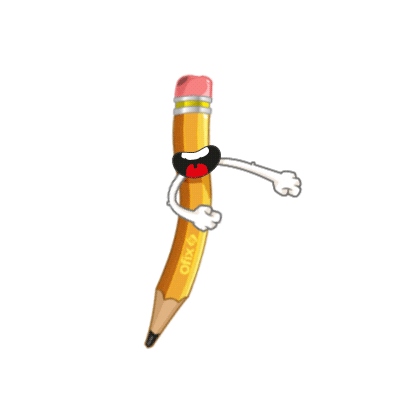 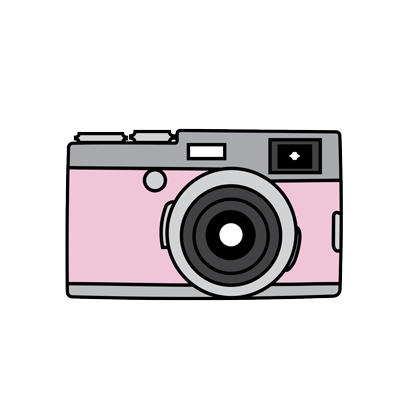 ¿Cómo identificaste el número que faltaba?
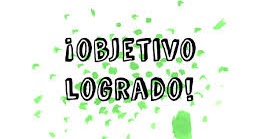 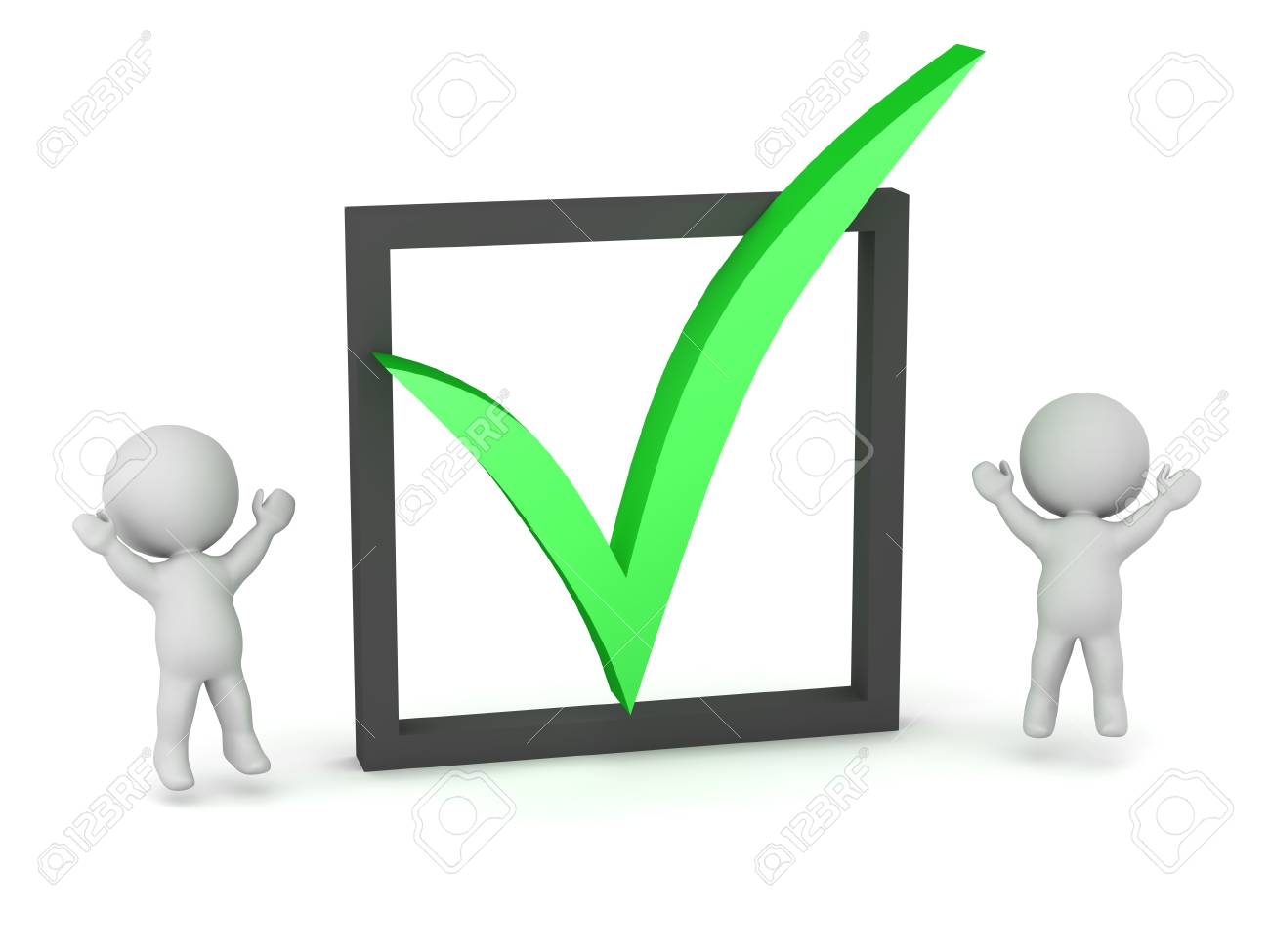